Table 5 Examples of laboratory screening strategies to detect asymptomatic sexually transmitted diseases.
Clin Infect Dis, Volume 38, Issue 1, 1 January 2004, Pages 104–121, https://doi.org/10.1086/380131
The content of this slide may be subject to copyright: please see the slide notes for details.
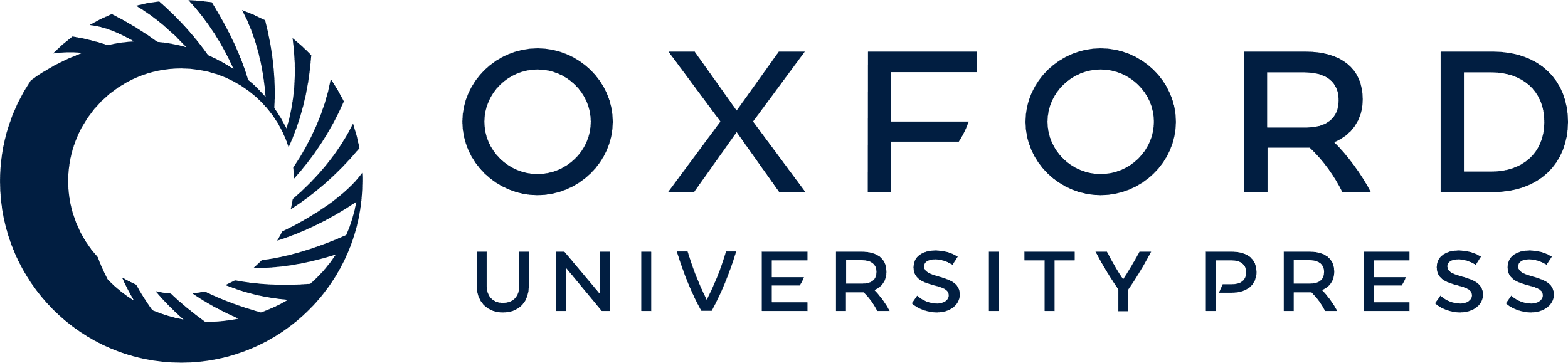 [Speaker Notes: Table 5 Examples of laboratory screening strategies to detect asymptomatic sexually transmitted diseases.


Unless provided in the caption above, the following copyright applies to the content of this slide: © 2004 by the Infectious Diseases Society of America]